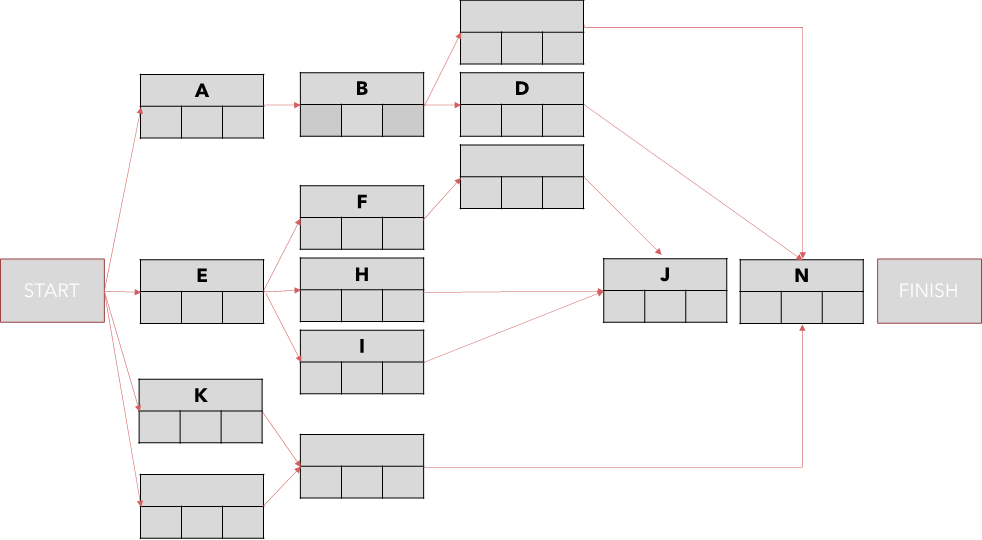 C
15
85
100
15
85
10
85
75
0
10
10
100
G
30
60
98
68
15
15
90
2
0
15
15
43
20
98
5
100
100
105
3
98
15
0
5
75
M
7
25
100
L
0
7
75
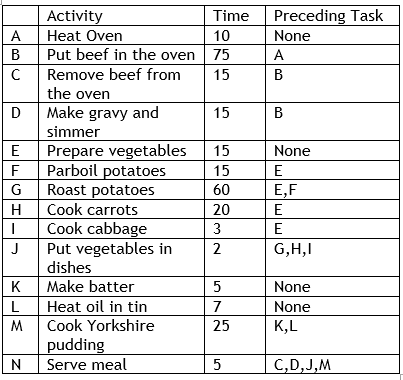 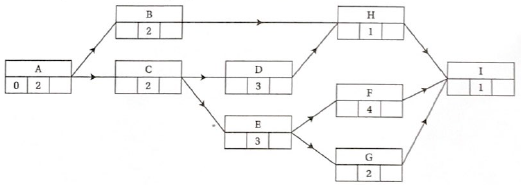 2
10
7
11
2
4
10
11
12
2
4
7
11
4
7
7
11
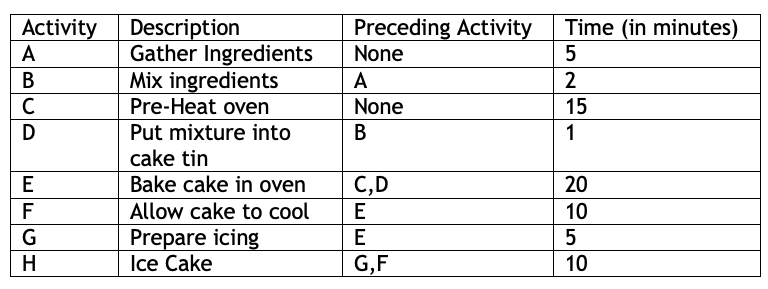 B

5|2|14
D

7|1|15
F

35|10|45
A

0|5|12
E

15|20|35
H

45|10|55
G

35|5|45
C

0|15|15
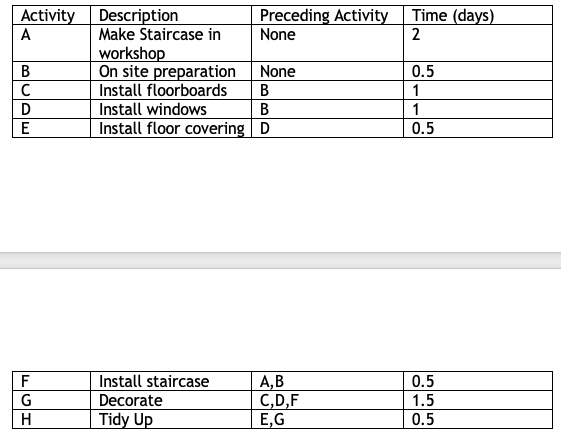 F

2|0.5|2.5
A

0|2|2
G

2.5|1.5|4
B

0|0.5|1.5
C

0.5|1|2.5
H

4|0.5|4.5
E

1.5|0.5|4
D

0.5|1|2.5
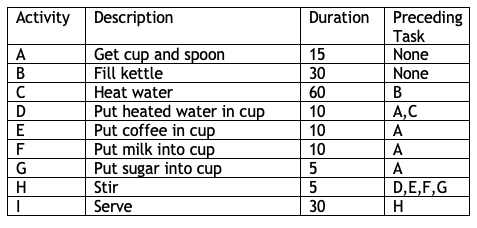 E

15|10|100
F

15|10|100
A

0|15|90
H

100|5|105
I

105|30|135
G

15|5|100
D

90|10|100
C

30|60|90
B

0|30|30
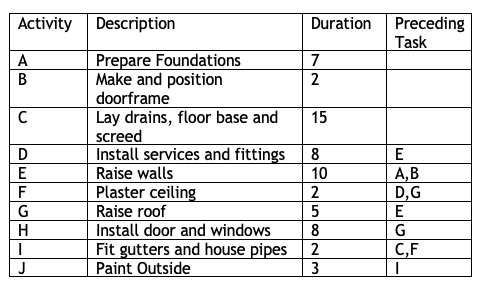 H

22|8|32
A

0|7|7
G

17|5|24
I

27|2|29
F

25|2|27
J

29|3|32
E

7|10|17
B

0|2|7
D

17|8|25
C

0|15|27
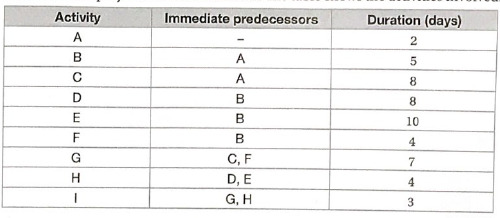 D

7|8|17
H

17|4|21
E

7|10|17
B

2|5|7
I

21|3|24
A

0|2|2
F

7|4|14
C

2|8|14
G

11|7|21
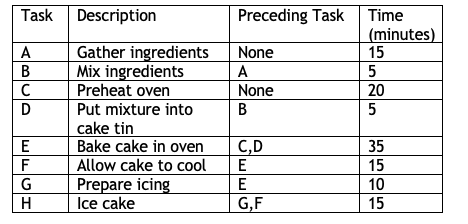 F

60|15|75
D

20|5|25
B

15|5|20
A

0|15|15
E

25|35|60
H

75|15|90
G

60|10|75
C

0|20|25
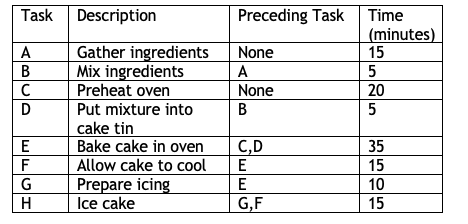 A
B
C
D
E
F
G
H
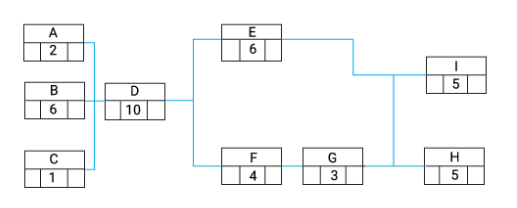 0
16
23
6
23
28
0
6
6
16
20
23
28
0
6
16
20
23
A
B
C
D
E
F
G
H
I
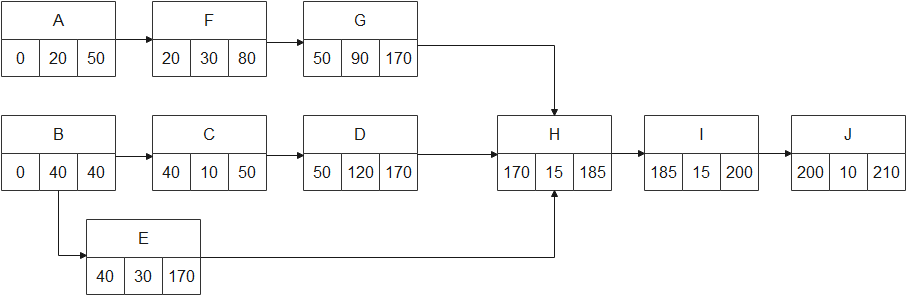 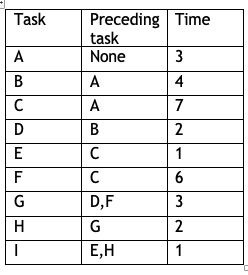 D

7|2|16
B

3|4|14
G

16|3|19
H

19|2|21
A

0|3|3
I

21|1|22
F

10|6|16
C

3|7|10
E

10|1|21
A
B
C
D
E
F
G
H
I
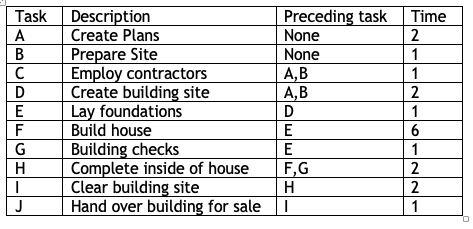 C

2|1|16
A

0|2|2
F

5|6|11
H

11|2|13
I

13|2|15
J

15|1|16
B

0|1|2
D

2|2|4
E

4|1|5
G

5|1|11
A
B
C
D
E
F
G
H
I
J
I

7|2|13
E

9|1|12
C

5|2|9
D

7|2|11
L

13|1|14
G

9|1|12
H

10|1|13
B

3|2|5
F

5|1|12
A

0|3|3
K

6|7|13
J

5|1|6
A
B
C
D
E
F
G
H
I
J
K
L